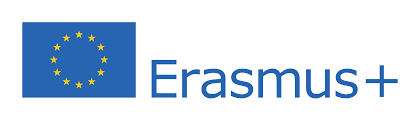 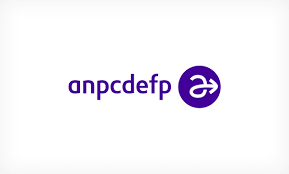 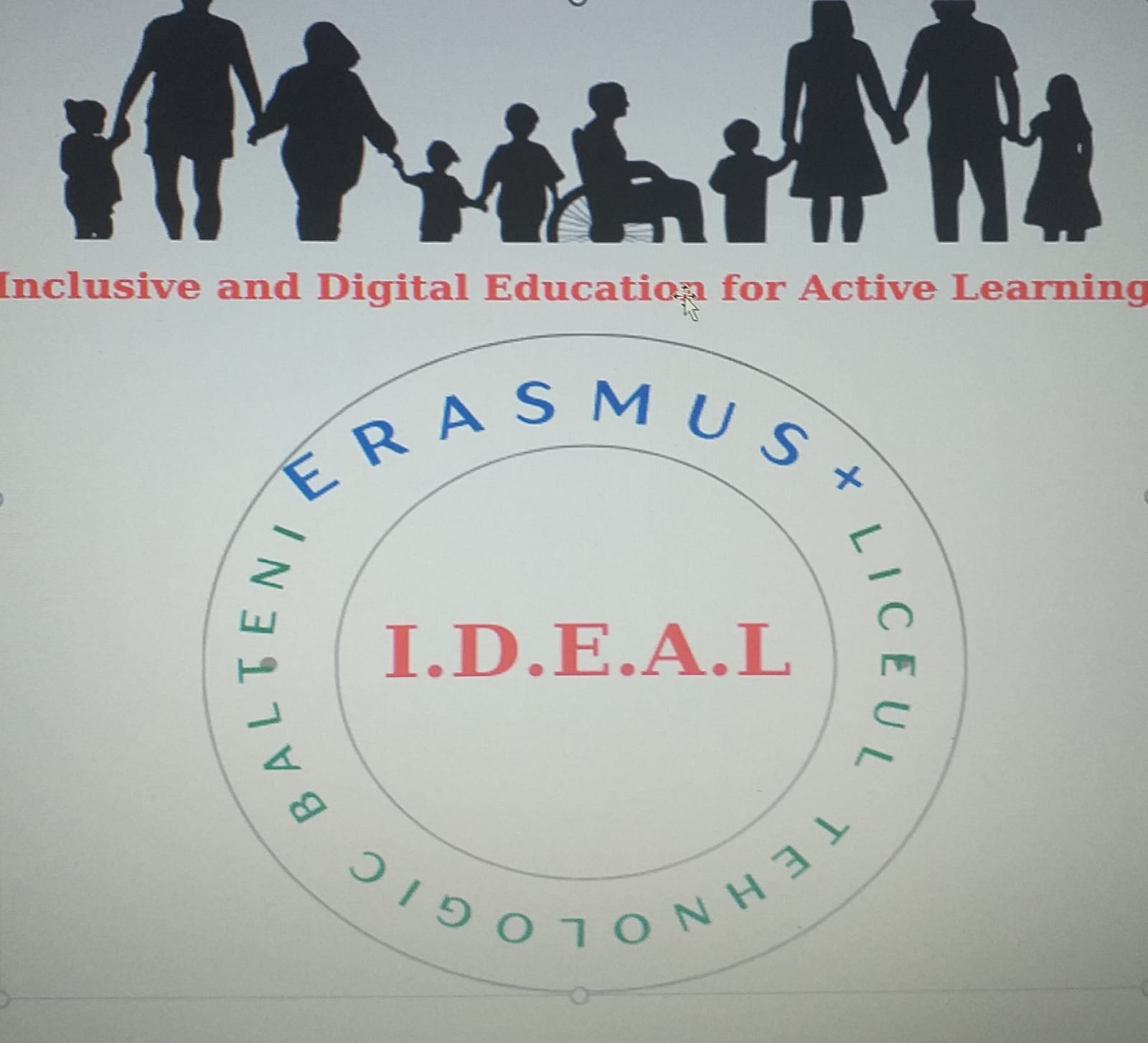 CHESTIONAR ELEVI
RĂSPUNSURI
Chestionar de satisfacție adresat elevilor de liceu și/sau gimnaziu din cadrul Liceului Tehnologic Bâlteni. înaintea implementării proiectului Erasmus + ”I.D.E.A.L-Inclusive and Digital Education for Active Learning”
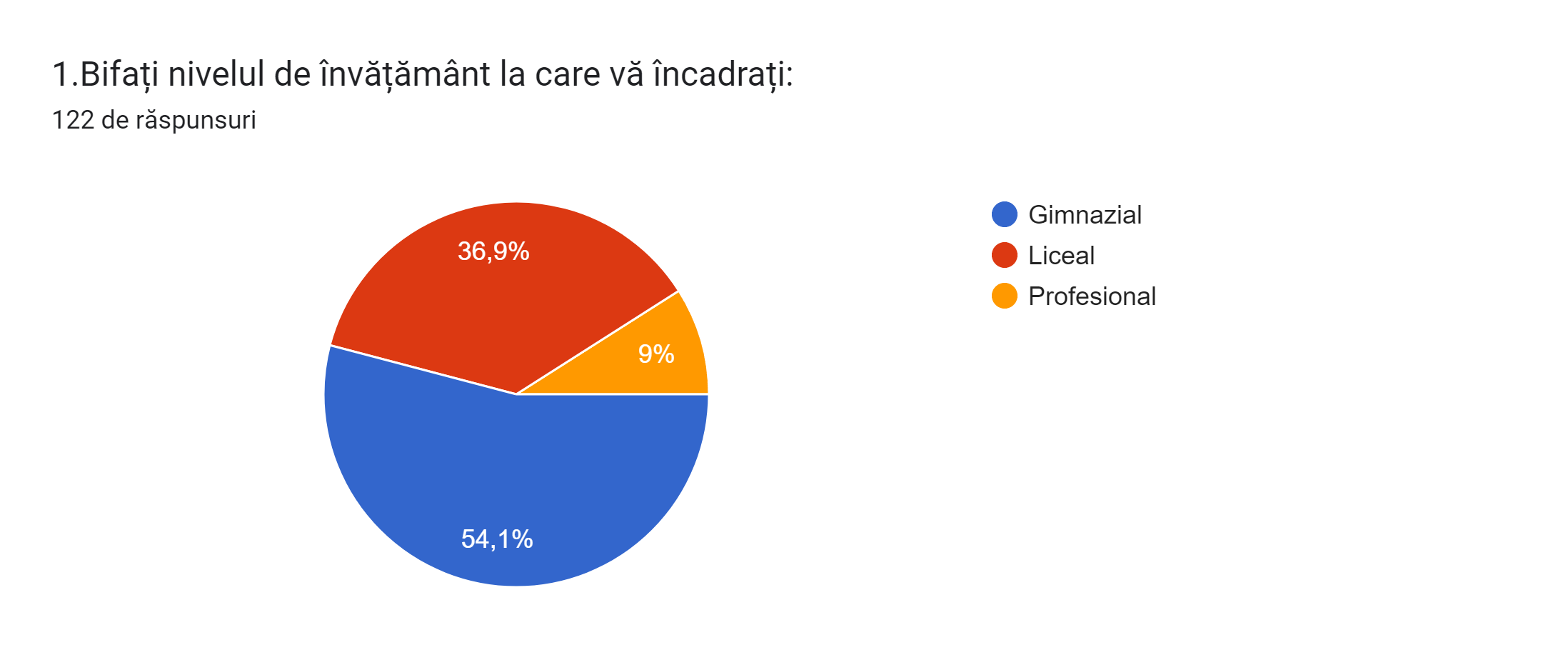 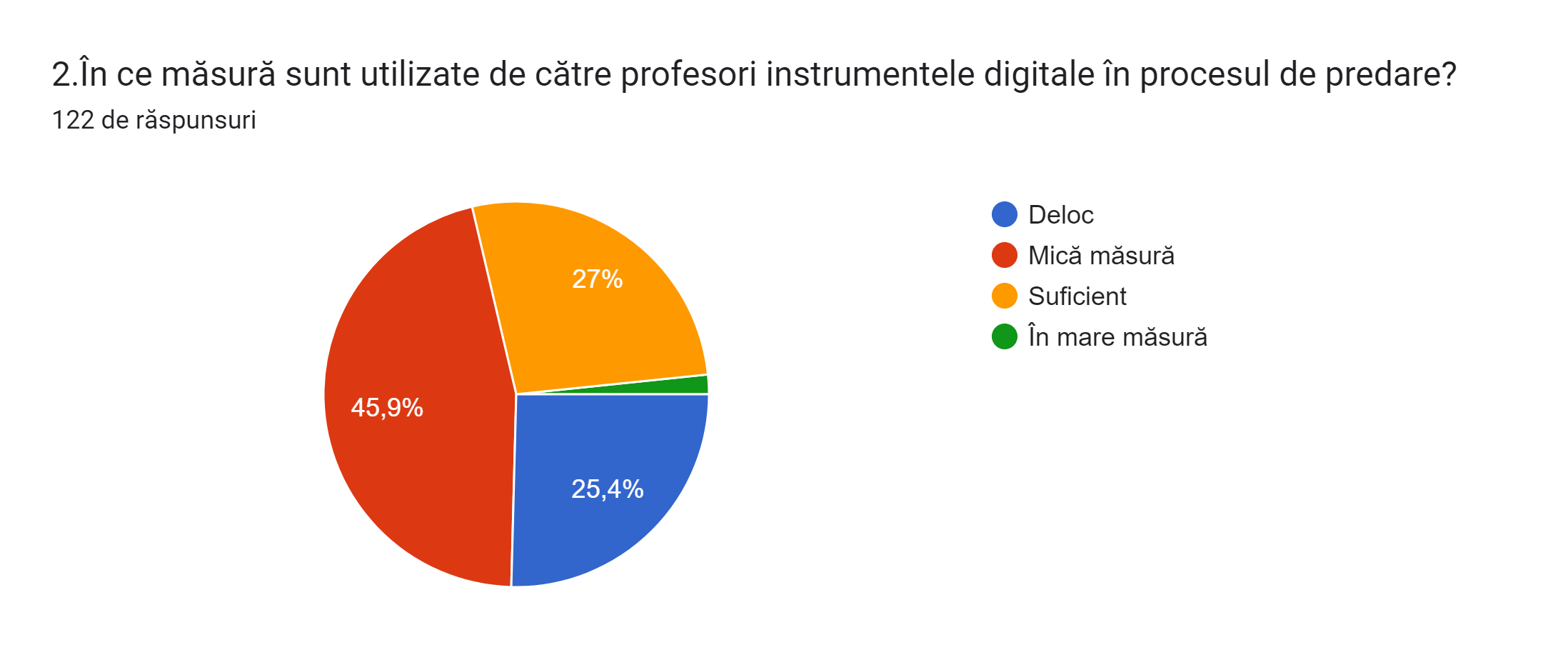 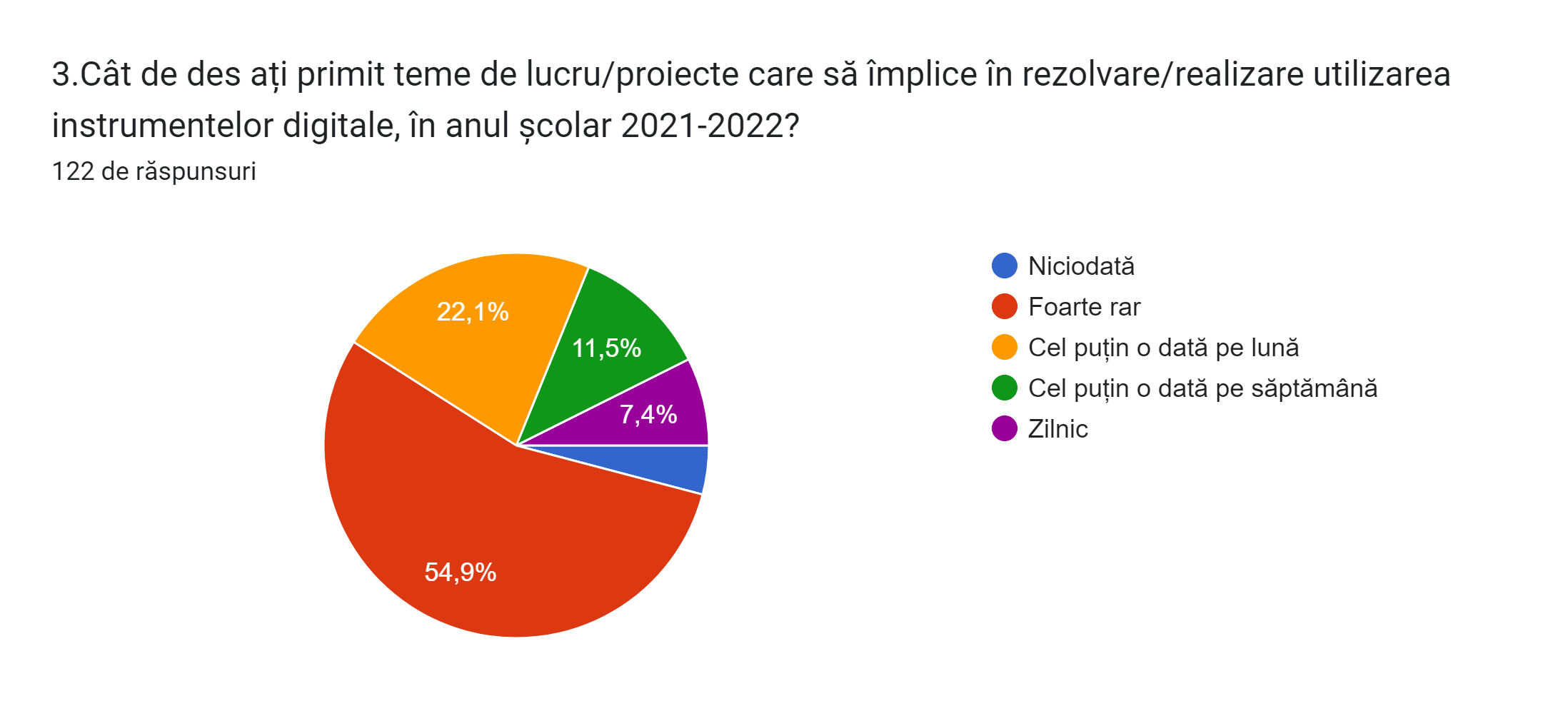 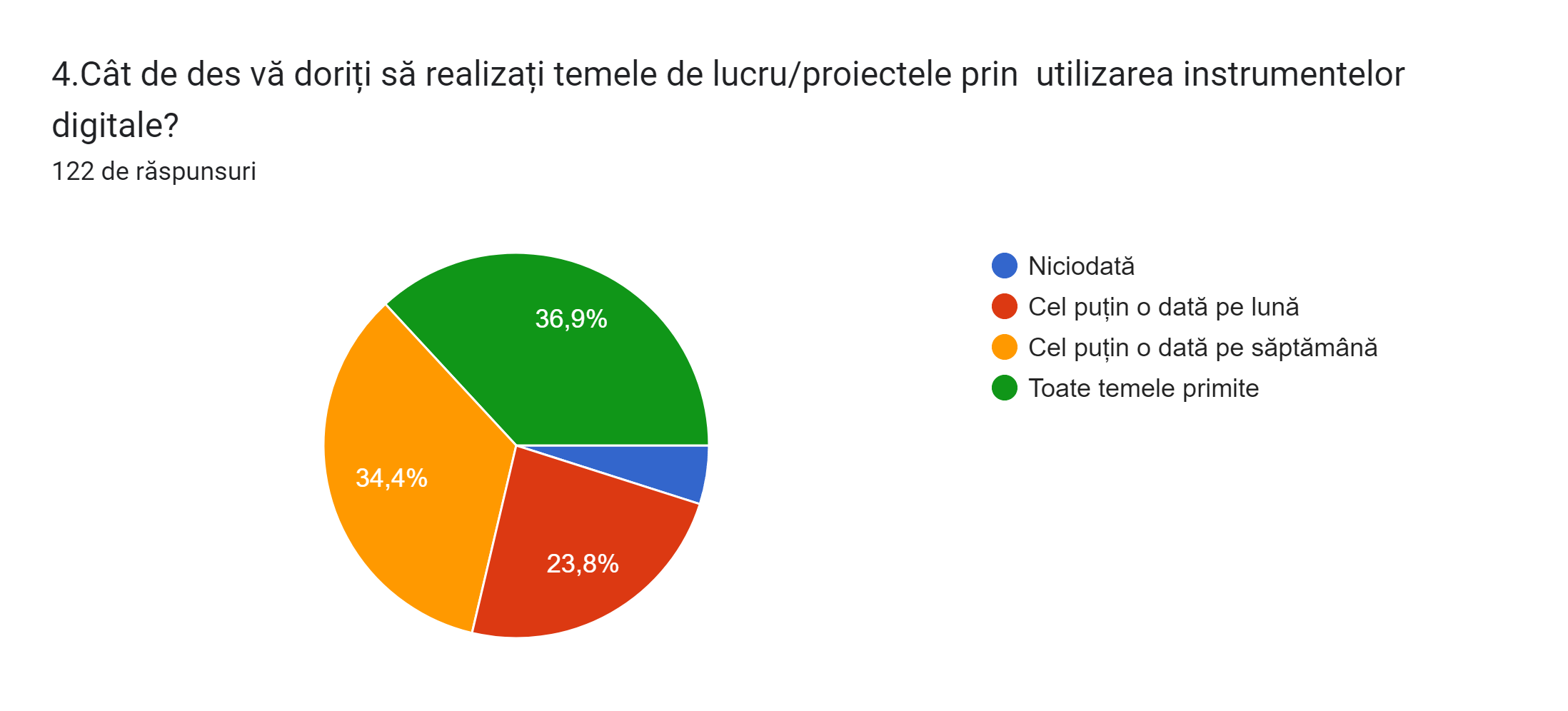 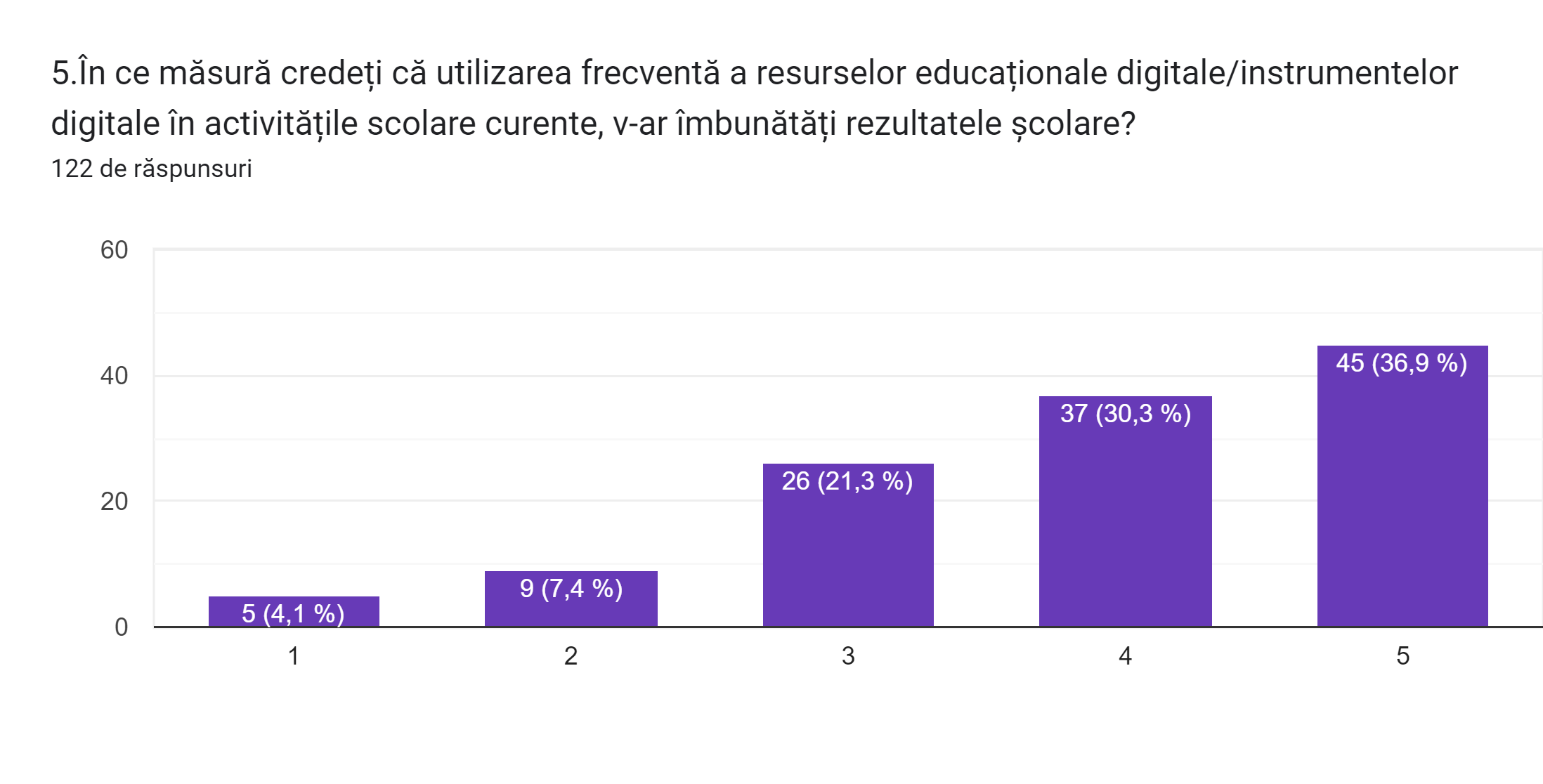 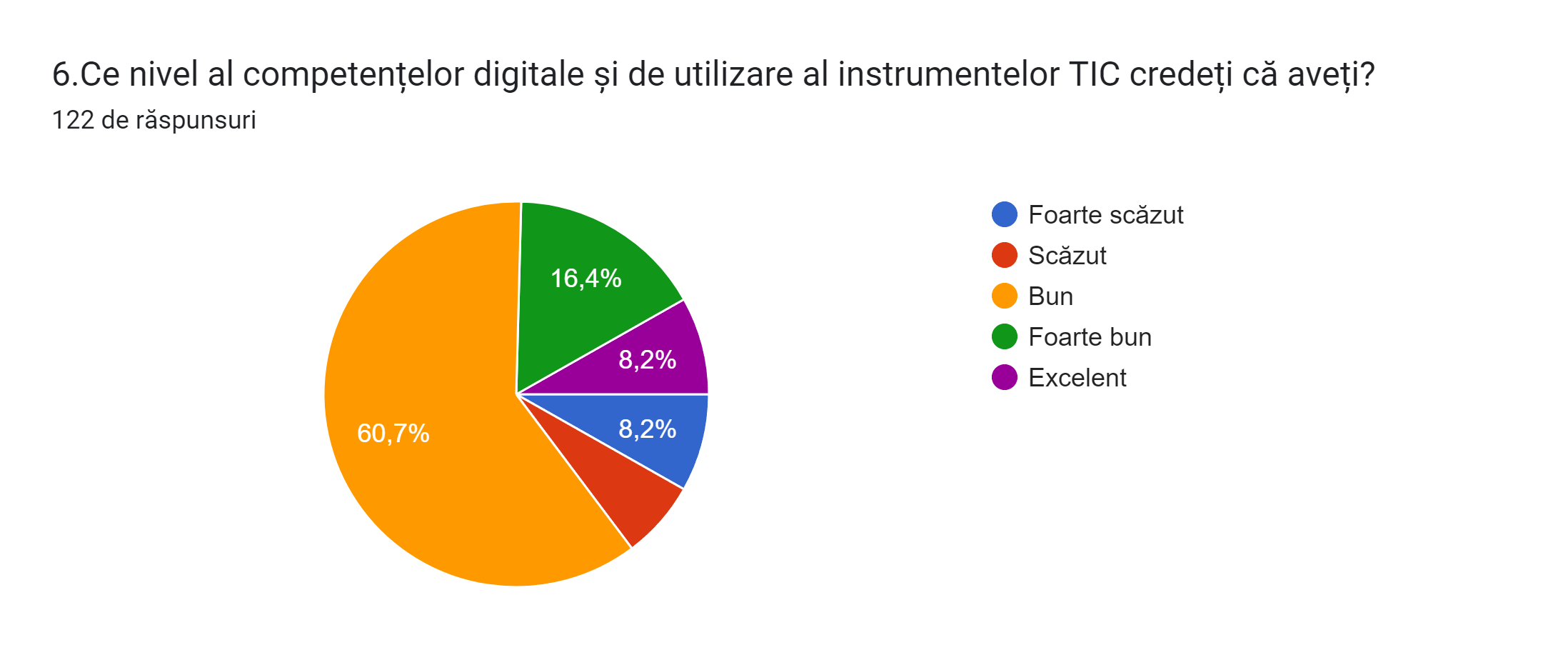 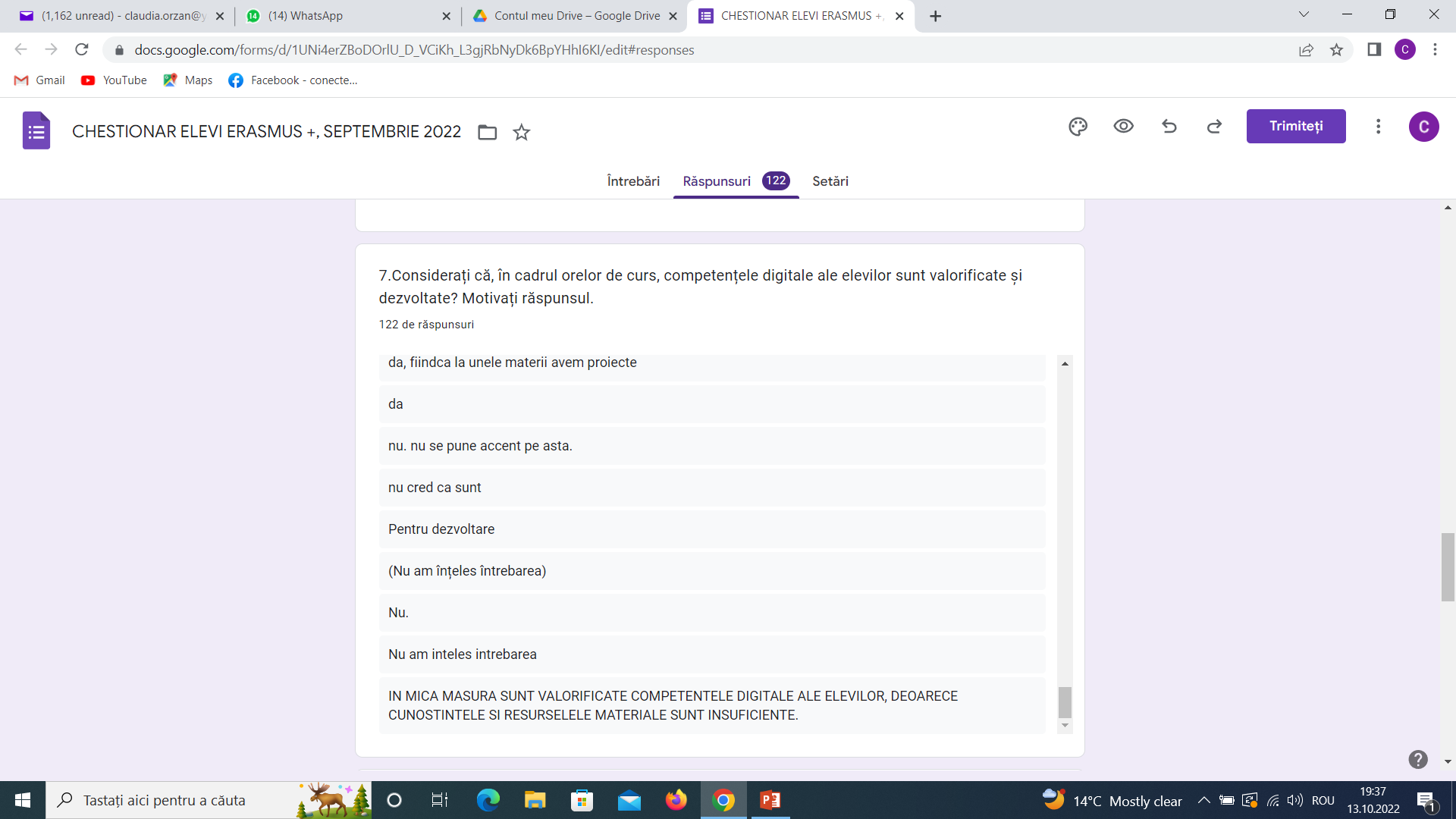 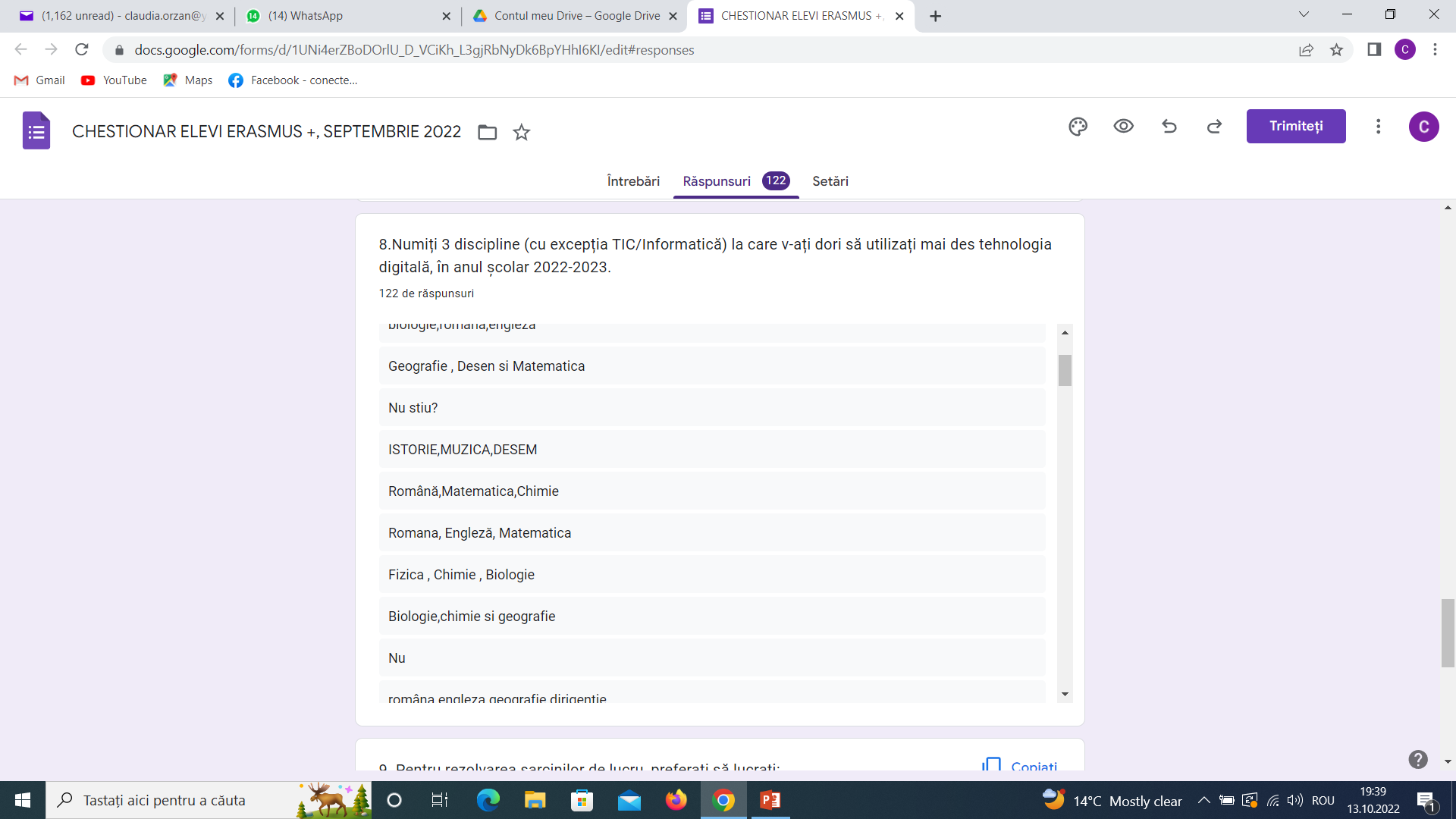 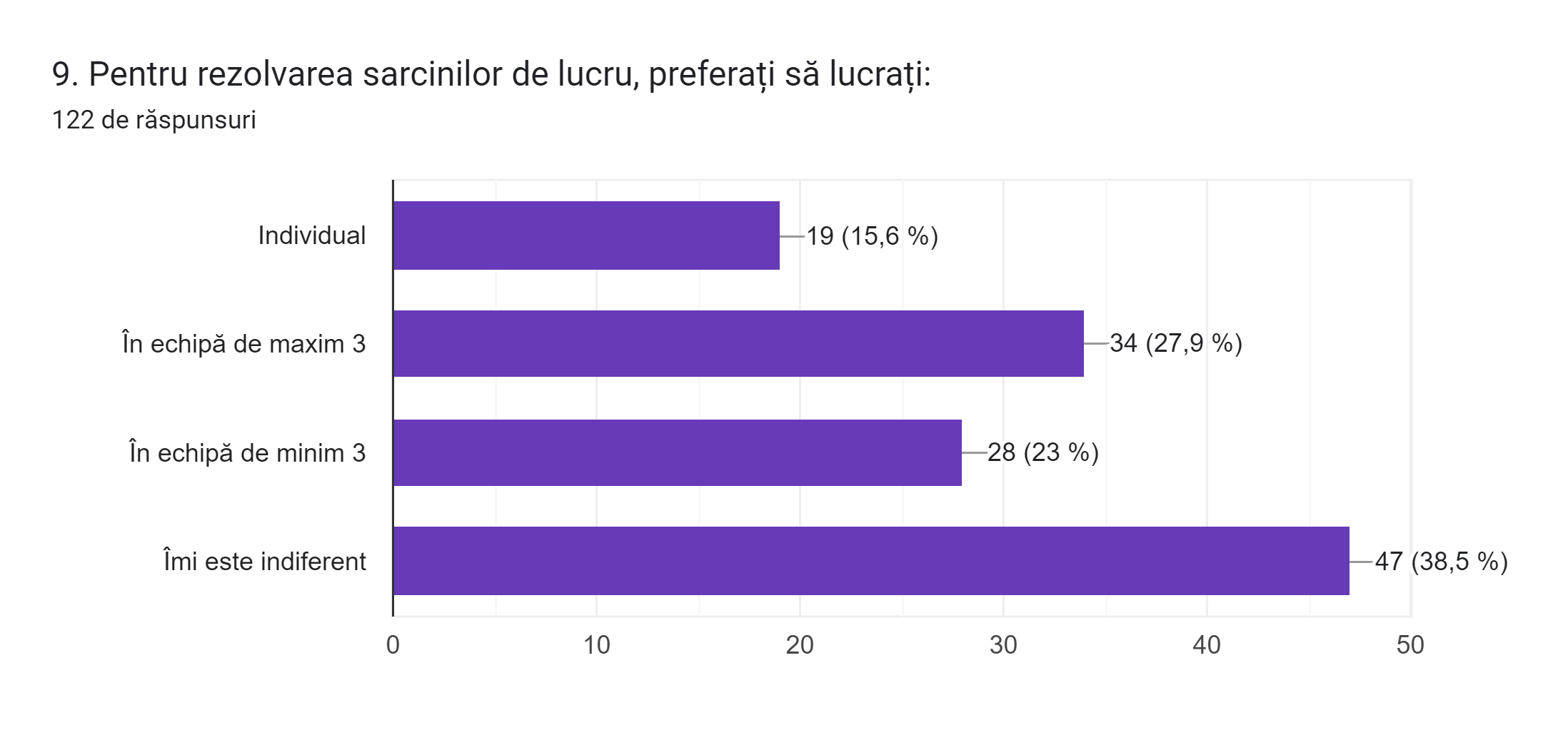 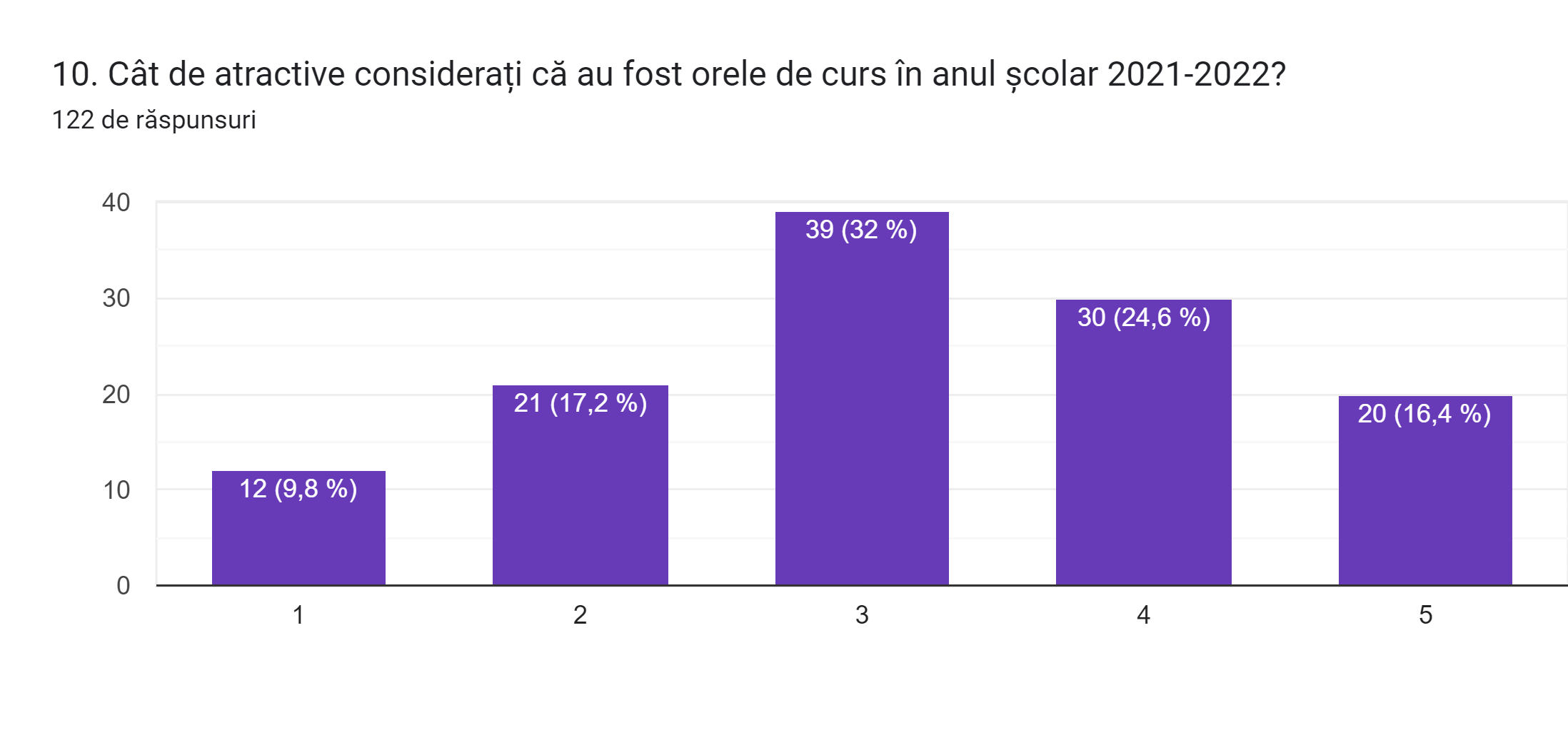